Vybrané problémy badatelsky řešené v programu GeoGebra
Aurora 2013
List papíru – úloha na extrém
Pro jaké x je obsah vyšrafovaného trojúhelníku maximální?
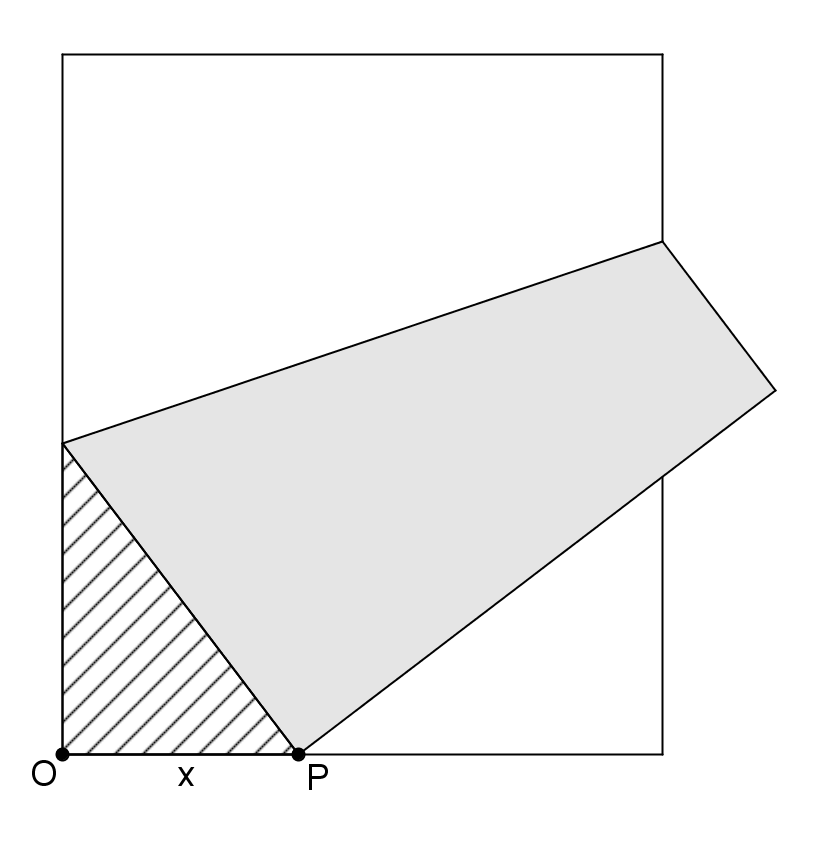 Ponceletův-Brianchonův problém
Určete množinu průsečíků výšek všech trojúhelníků, které mohou být vepsány rovnoosé hyperbole.
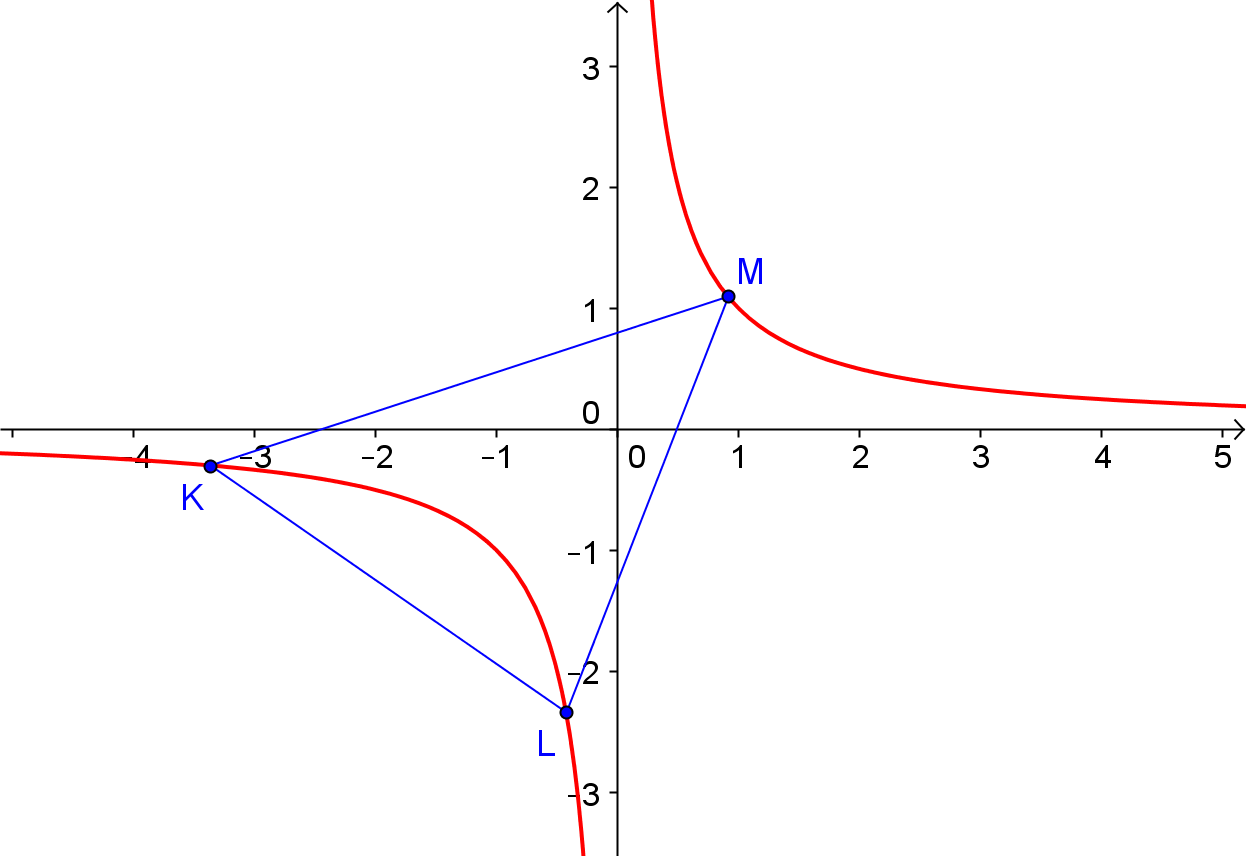 Archimedova kvadratura paraboly
Určete obsah parabolické úseče.
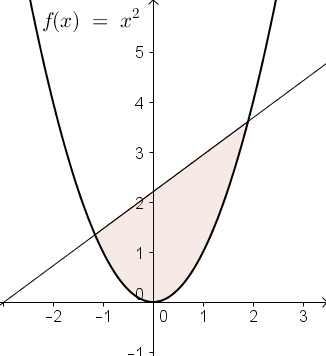 Archimedův trojúhelník
Sestrojte Archimedův trojúhelník, je-li dána řídící přímka a ohnisko paraboly.
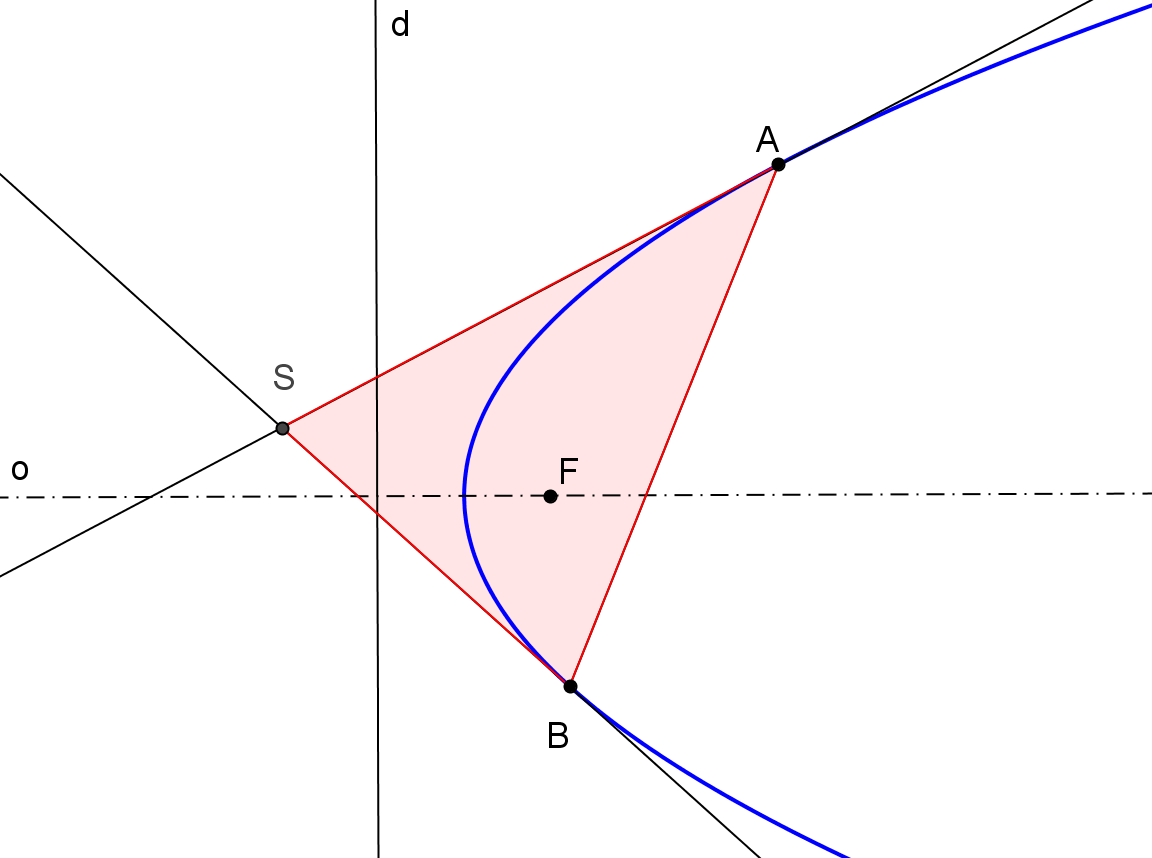 Archimedův trojúhelník
Dokažte: Těžnice Archimedova trojúhelníku ke straně AB (tj. k tětivě) je rovnoběžná s osou paraboly. Střední příčka rovnoběžná s AB je tečnou paraboly a její průsečík s uvedenou těžnicí je bodem paraboly.
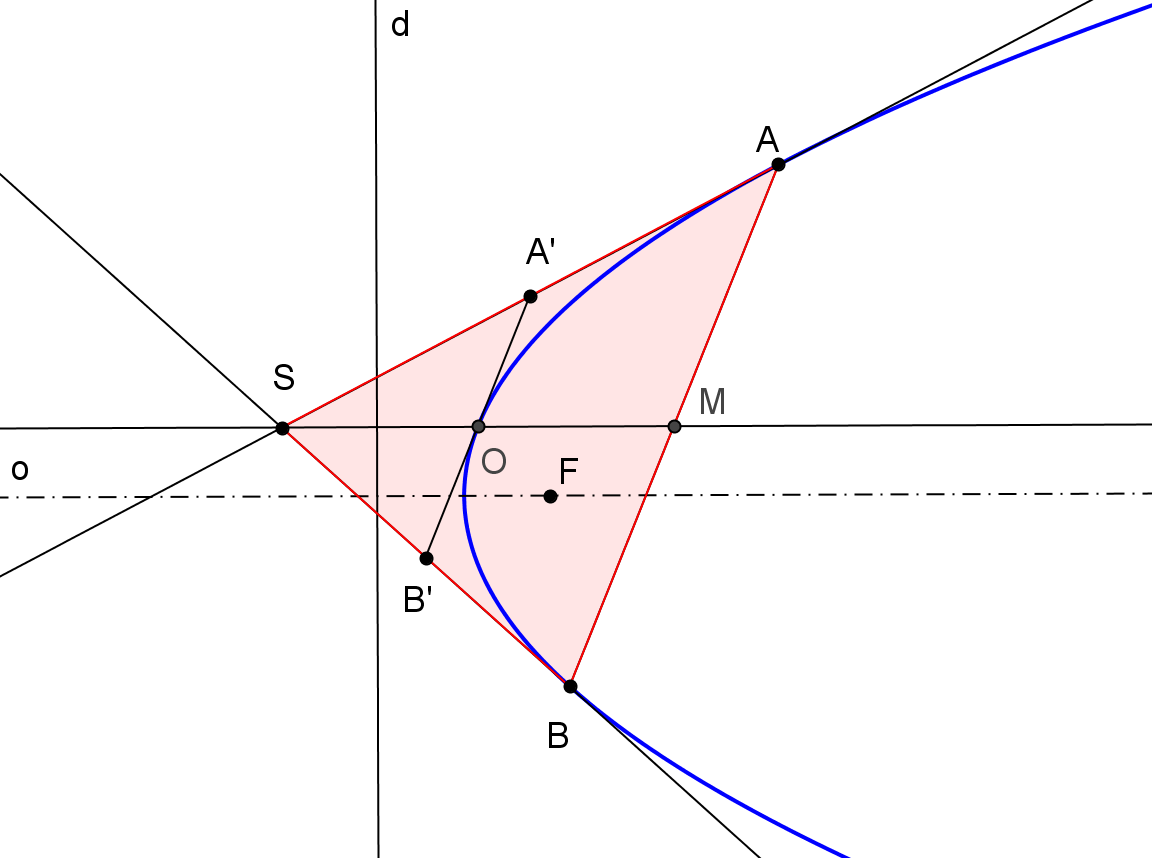 Archimedova kvadratura paraboly
Určete obsah trojúhelníku vepsaného do parabolické úseče uvedeným způsobem a použijte ho k vyjádření obsahu úseče.
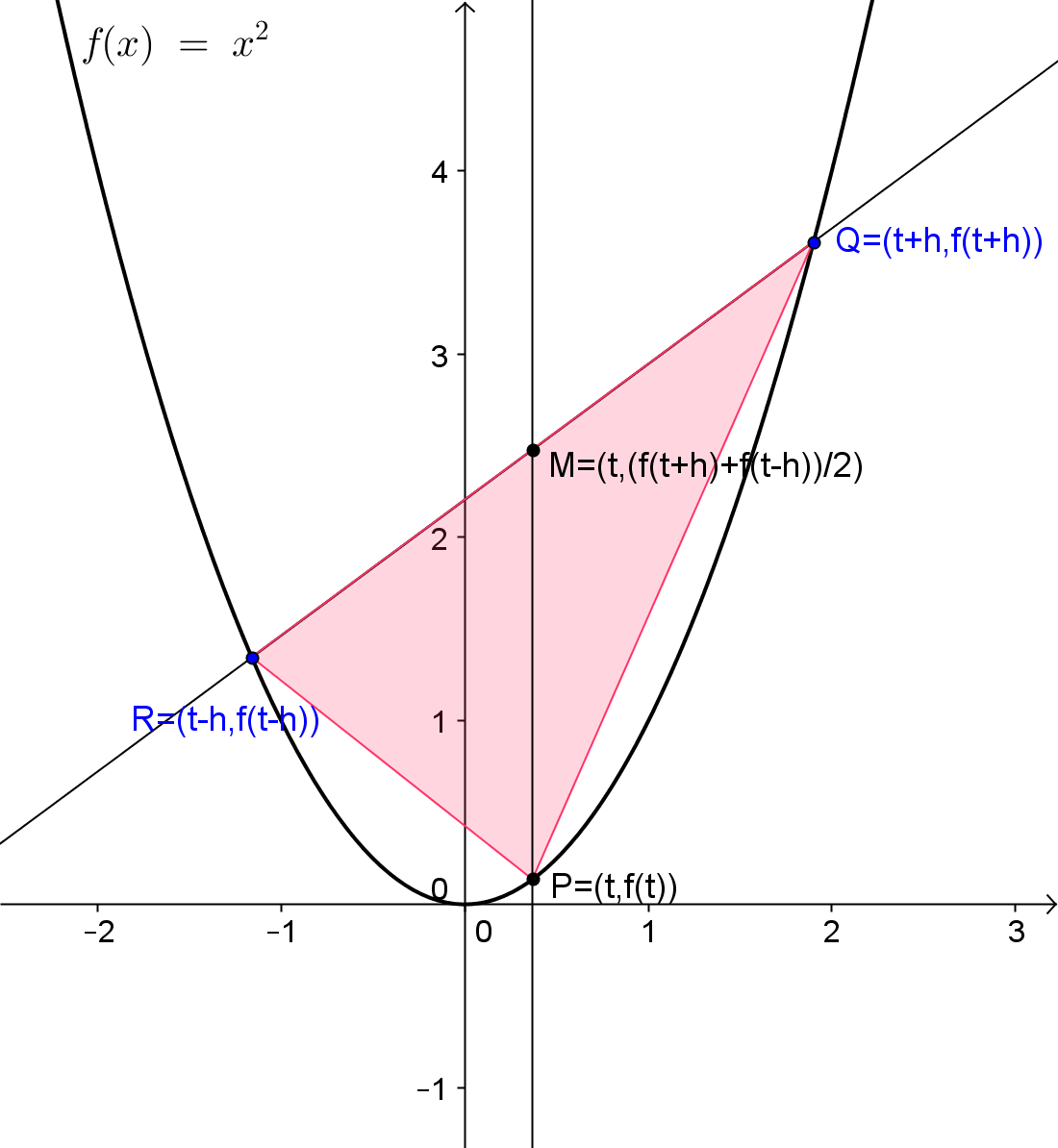 Reference:
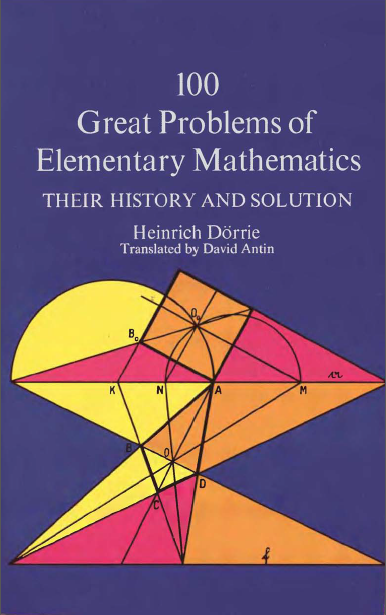 Heinrich Dörrie: 100 Great Problems of Elementary
Mathematics. New York: Dover Publications, Inc., 1965.
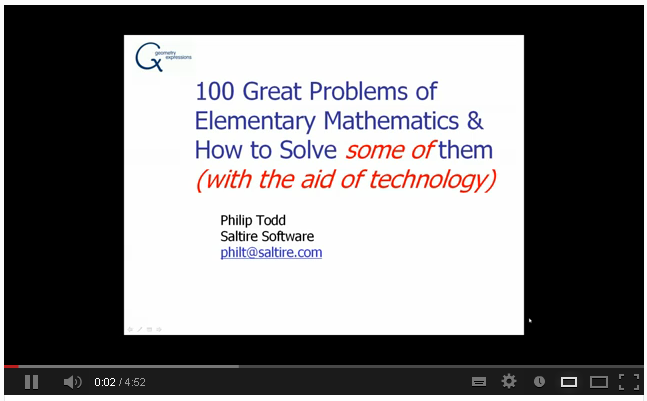 Philip Todd, Saltire Software (Geometry Expressions):
http://www.youtube.com/watch?v=Wn_CMqoT15M